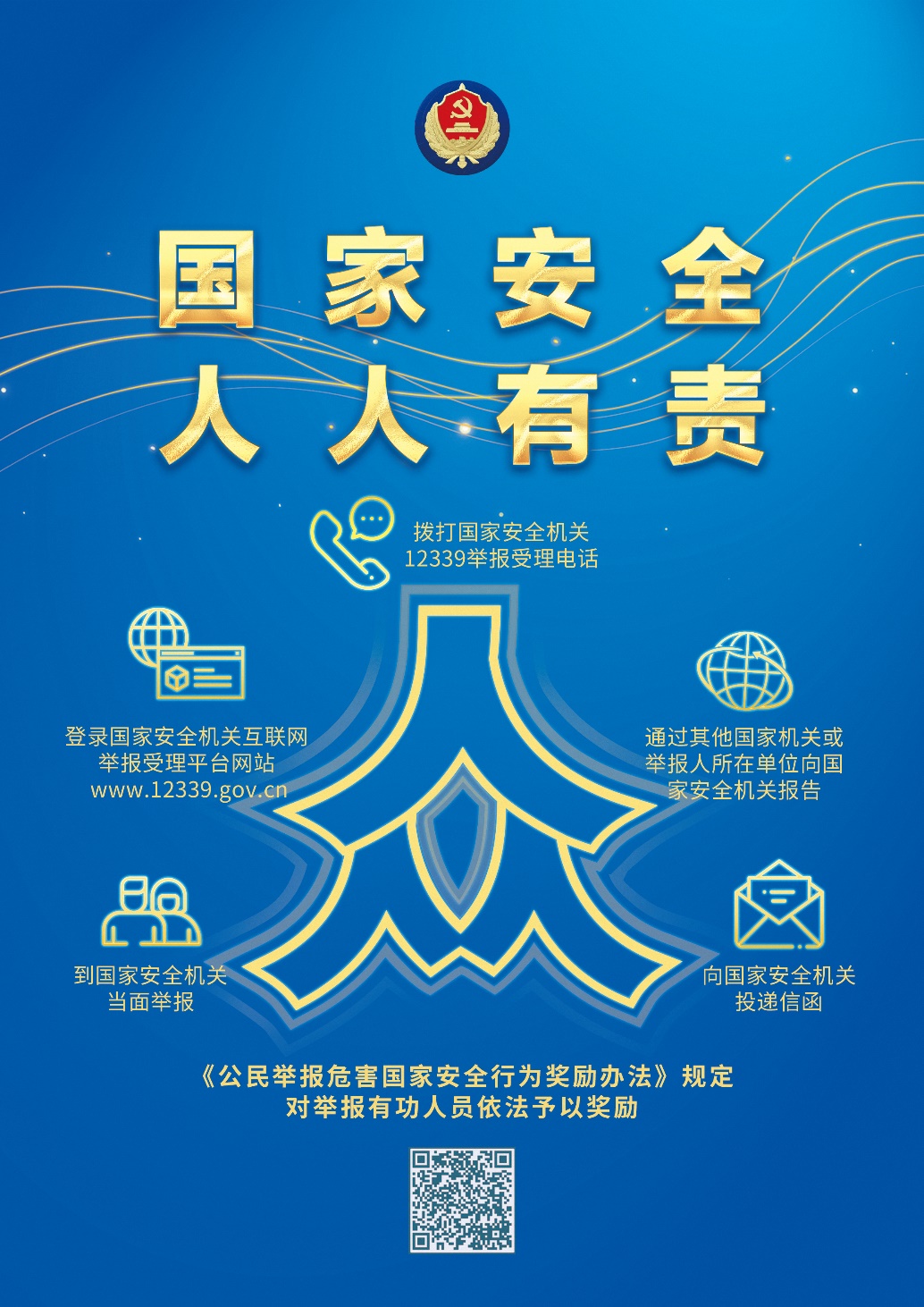 “当前我国国家安全内涵和外延比历史上任何时候都要丰富，时空领域比历史上任何时候都要宽广，内外因素比历史上任何时候都要复杂”
——习近平2014年4月15日在中央国家安全委员会第一次会议上的讲话
2023年4月
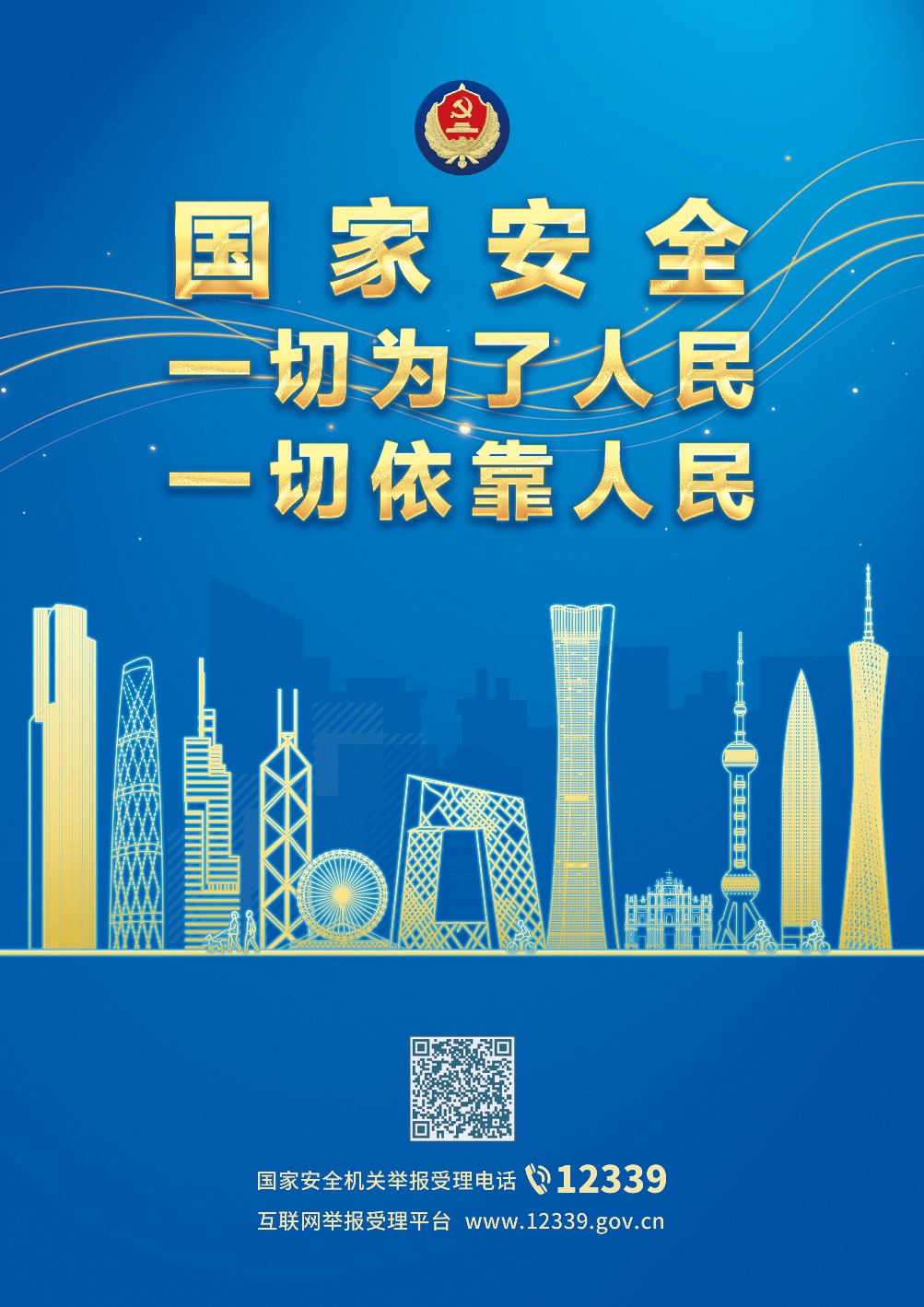 贯彻总体国家安全观，增强全民国家安全意识和素养，夯实以新安全格局保障新发展格局的社会基础。
——第八个全民国家安全教育日
2023年4月
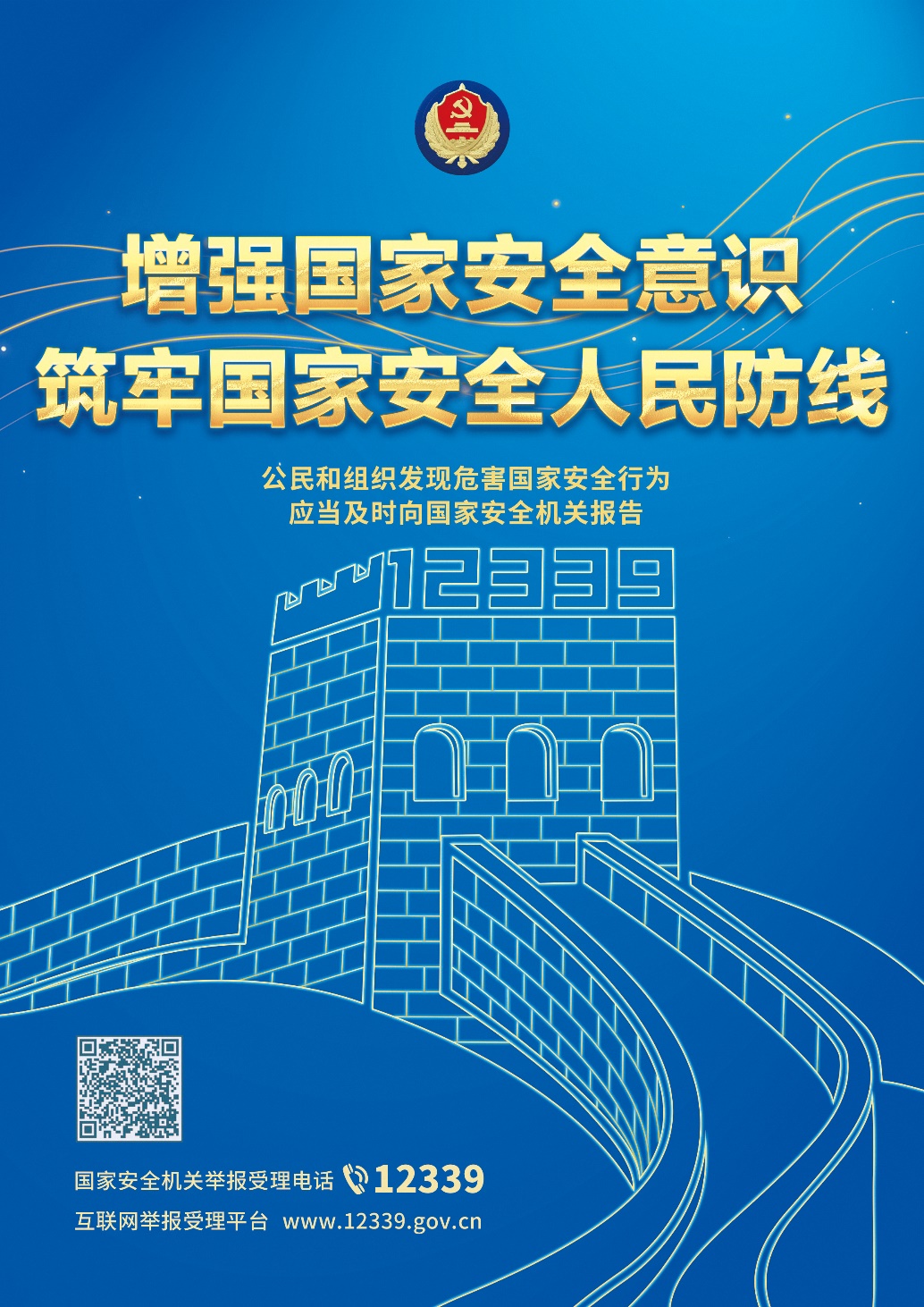 “实现中华民族伟大复兴的中国梦，保证人民安居乐业，国家安全是头等大事。”
——习近平2016年4月10日在首个全民国家安全教育日到来之际作出的指示
2023年4月
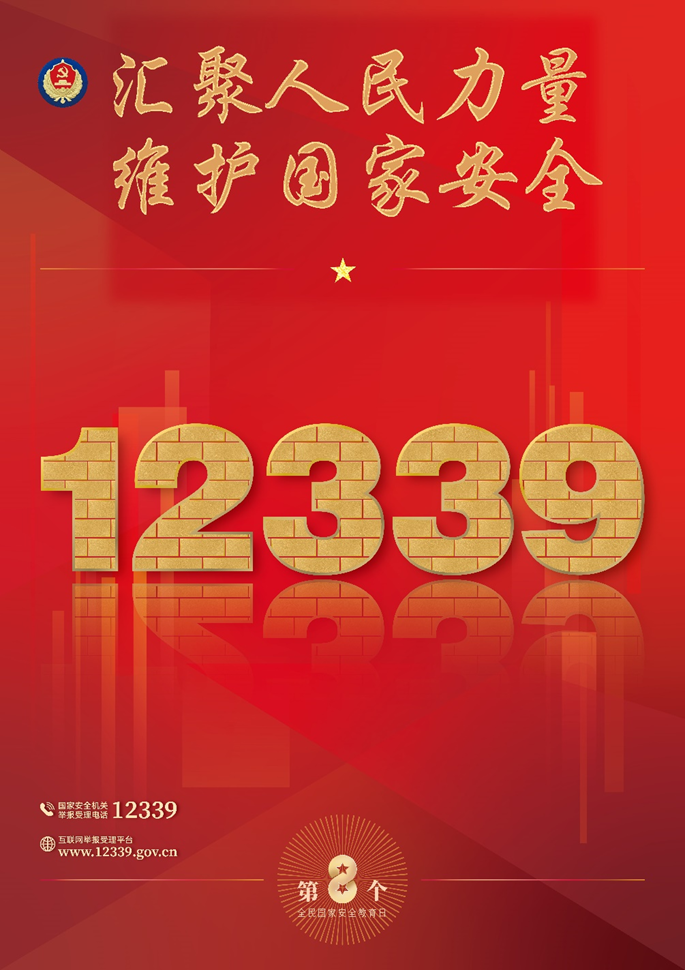 “必须坚持总体国家安全观，以人民安全为宗旨，以政治安全为根本，以经济安全为基础，以军事、文化、社会安全为保障，以促进国际安全为依托，走出一条中国特色国家安全道路。”
——习近平2014年4月15日在中央国家安全委员会第一次会议上的讲话
2023年4月
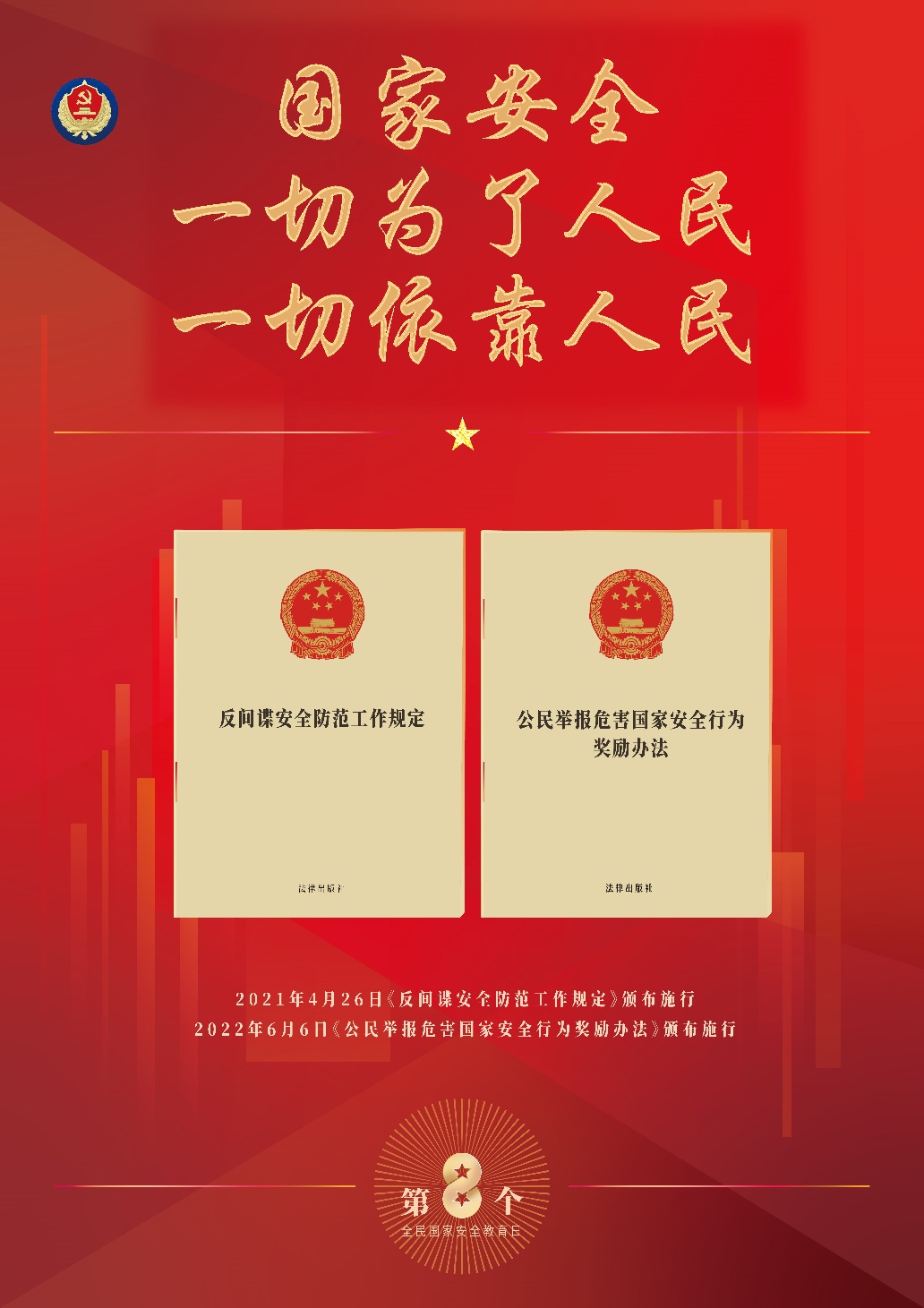 “国家安全是民族复兴的根基，社会稳定是国家强盛的前提。必须坚定不移贯彻总体国家安全观，把维护国家安全贯穿党和国家工作各方面全过程，确保国家安全和社会稳定。”
——习近平2022年10月16日在中国共产党第二十次全国代表大会上的报告
2023年4月
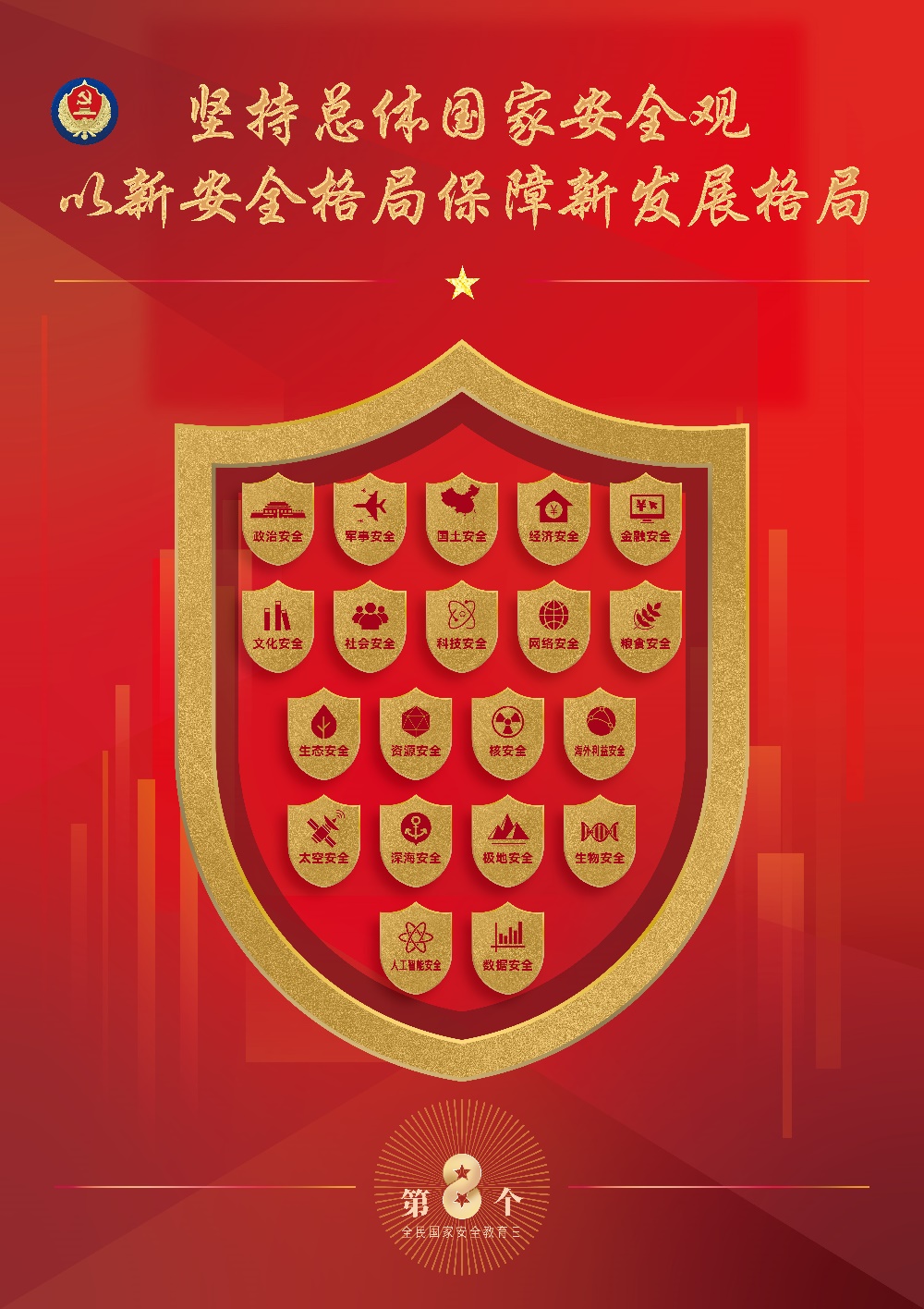 “统筹维护和塑造国家安全，夯实国家安全和社会稳定基层基础，完善参与全球安全治理机制，建设更高水平的平安中国，以新安全格局保障新发展格局。”
　　——习近平2022年10月16日在中国共产党第二十次全国代表大会上的报告
2023年4月